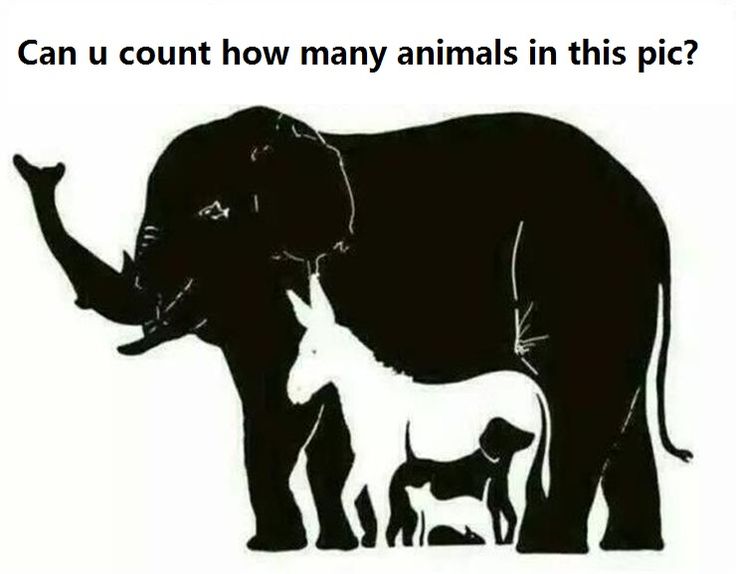 How many animals?
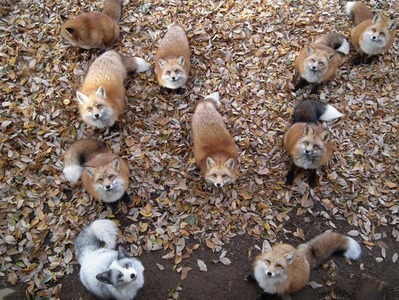 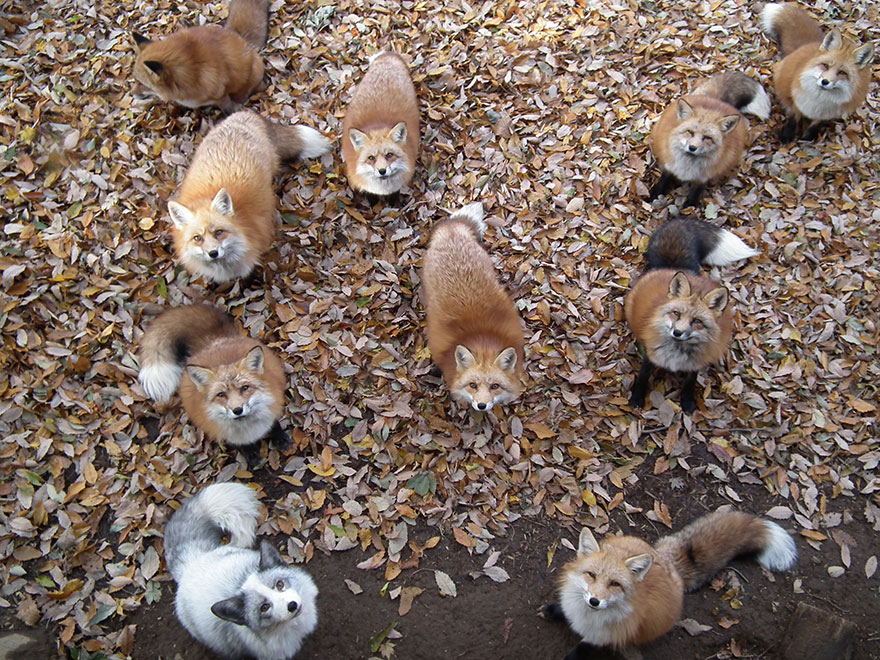 1
3
2
4
5
7
6
8
How many foxes?
10
9
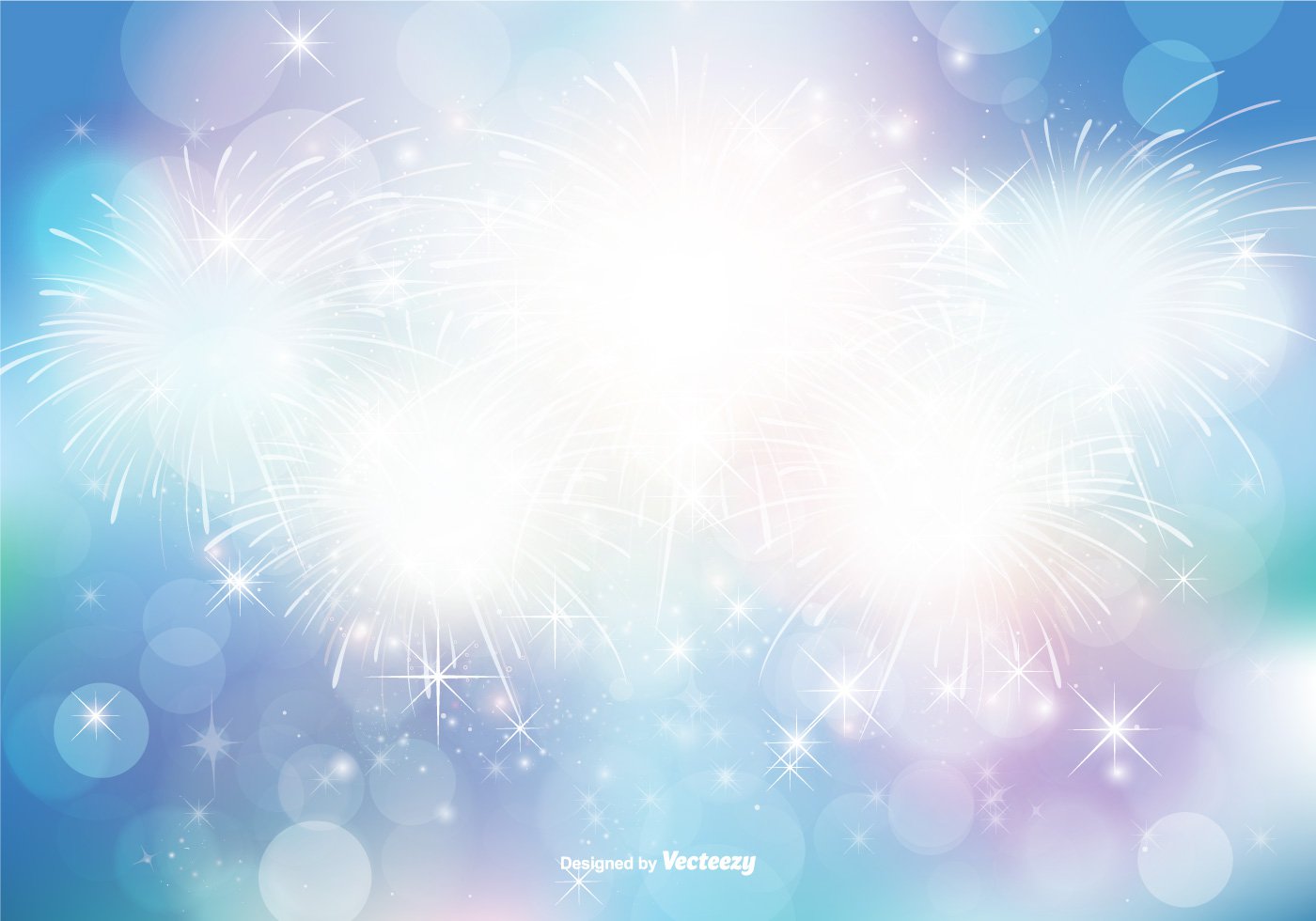 There are ten foxes.
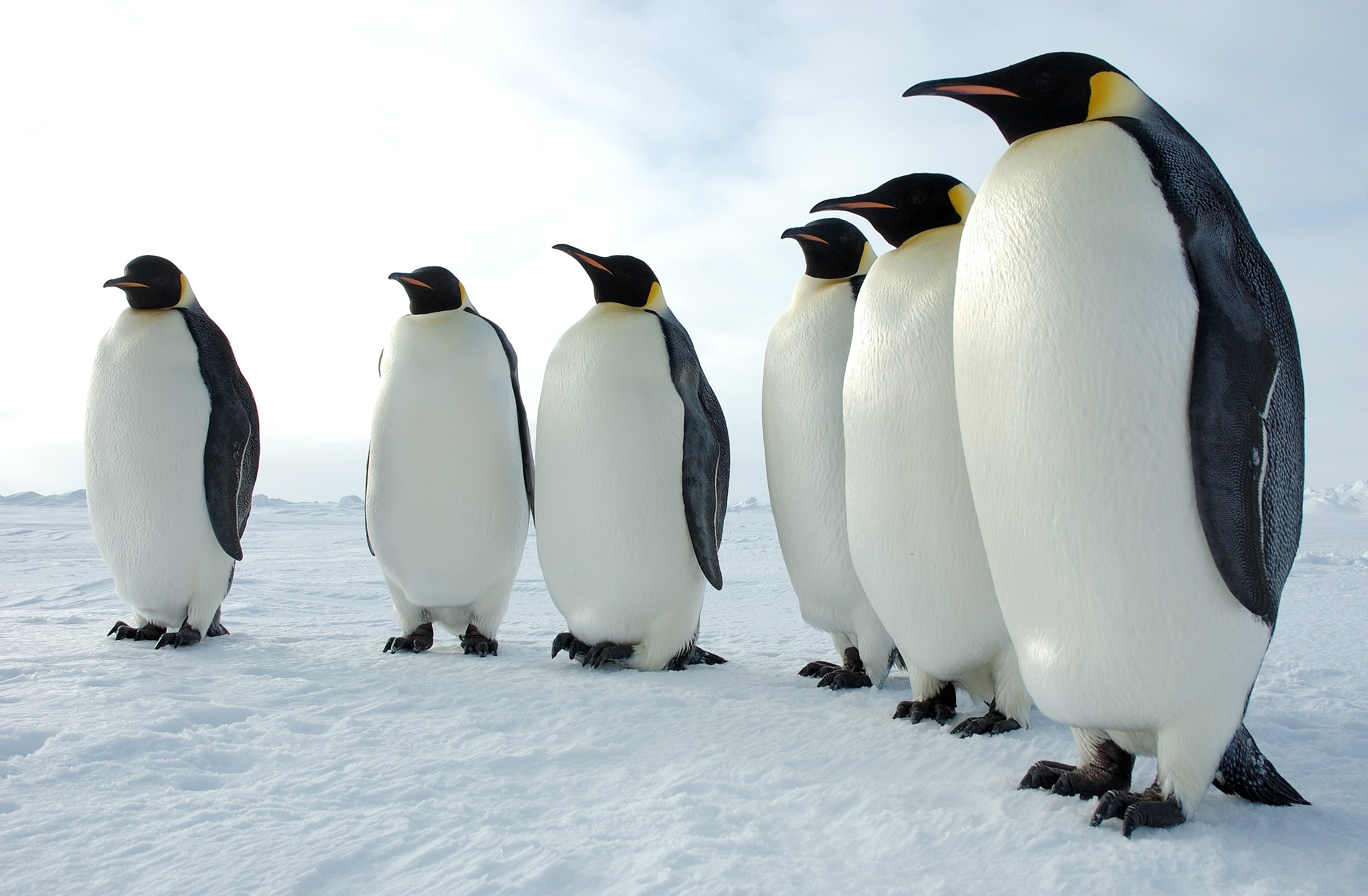 6
5
4
1
2
3
How many penguins?
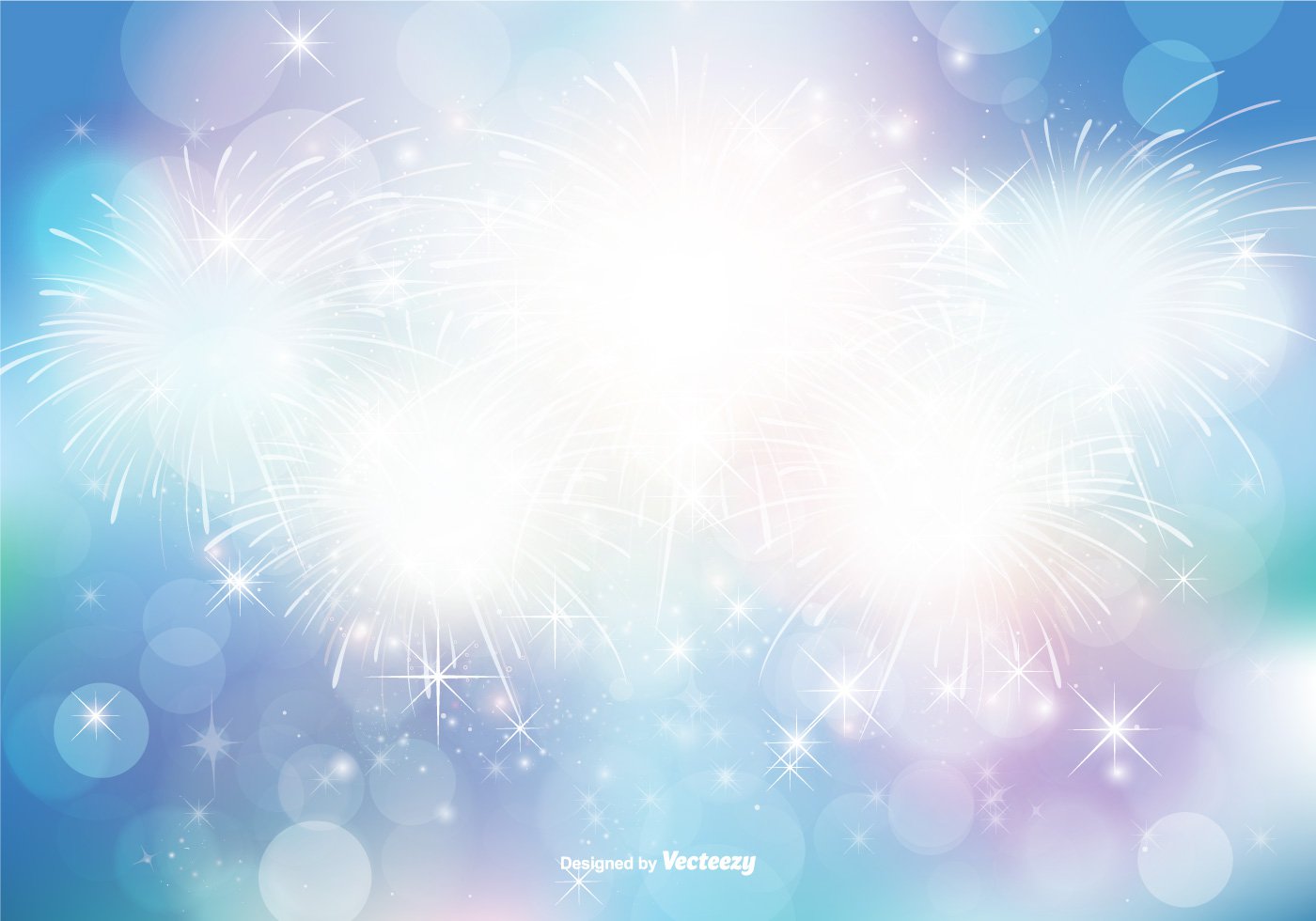 There are six penguins.
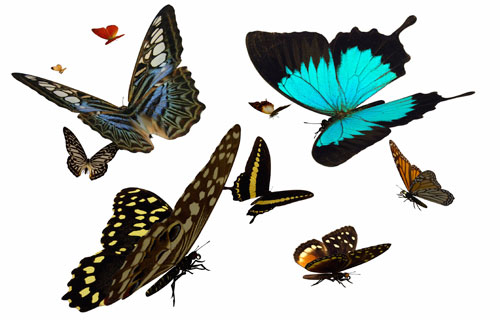 7
10
3
1
9
8
5
6
2
4
How many butterflies?
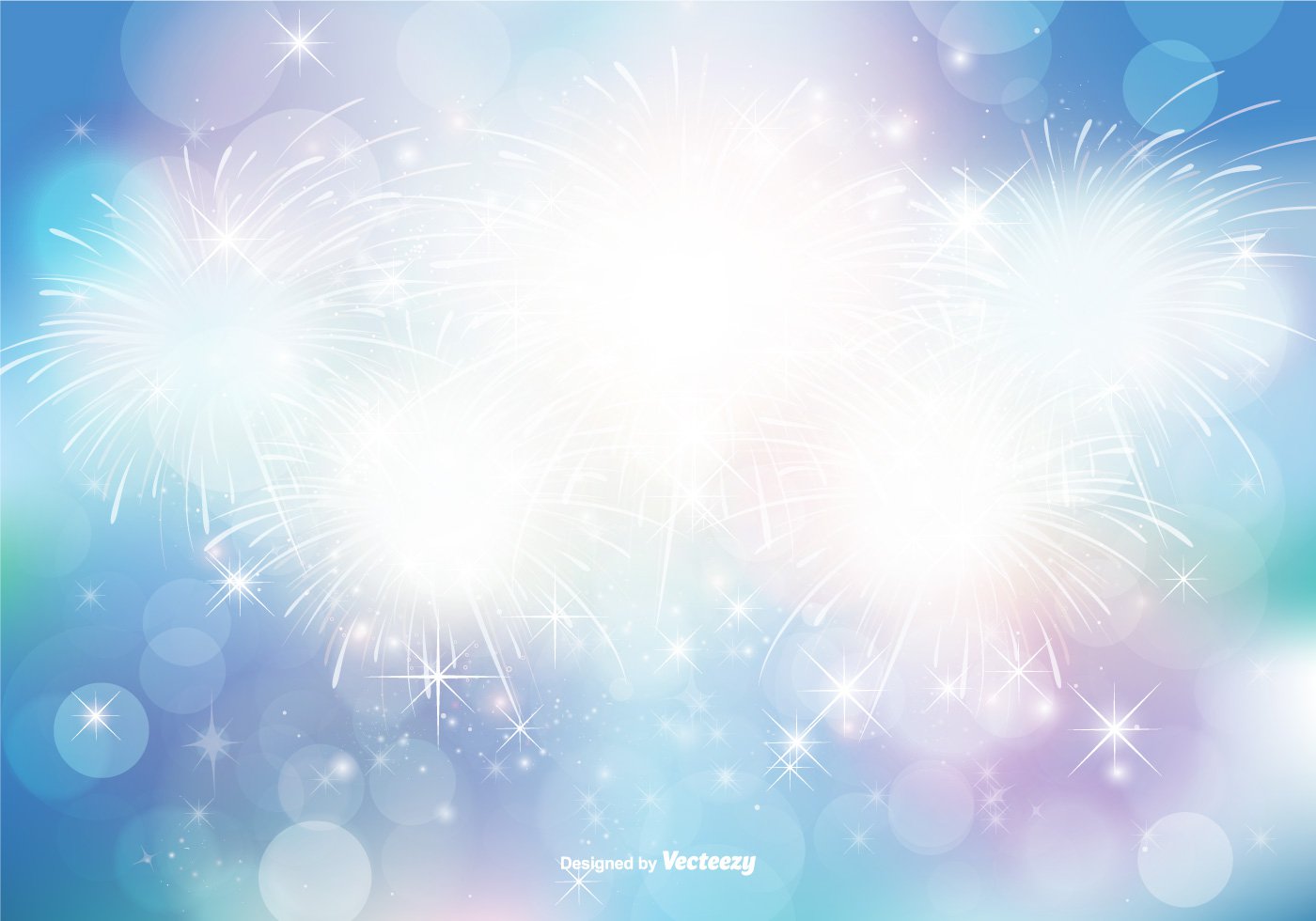 There are ten butterflies.
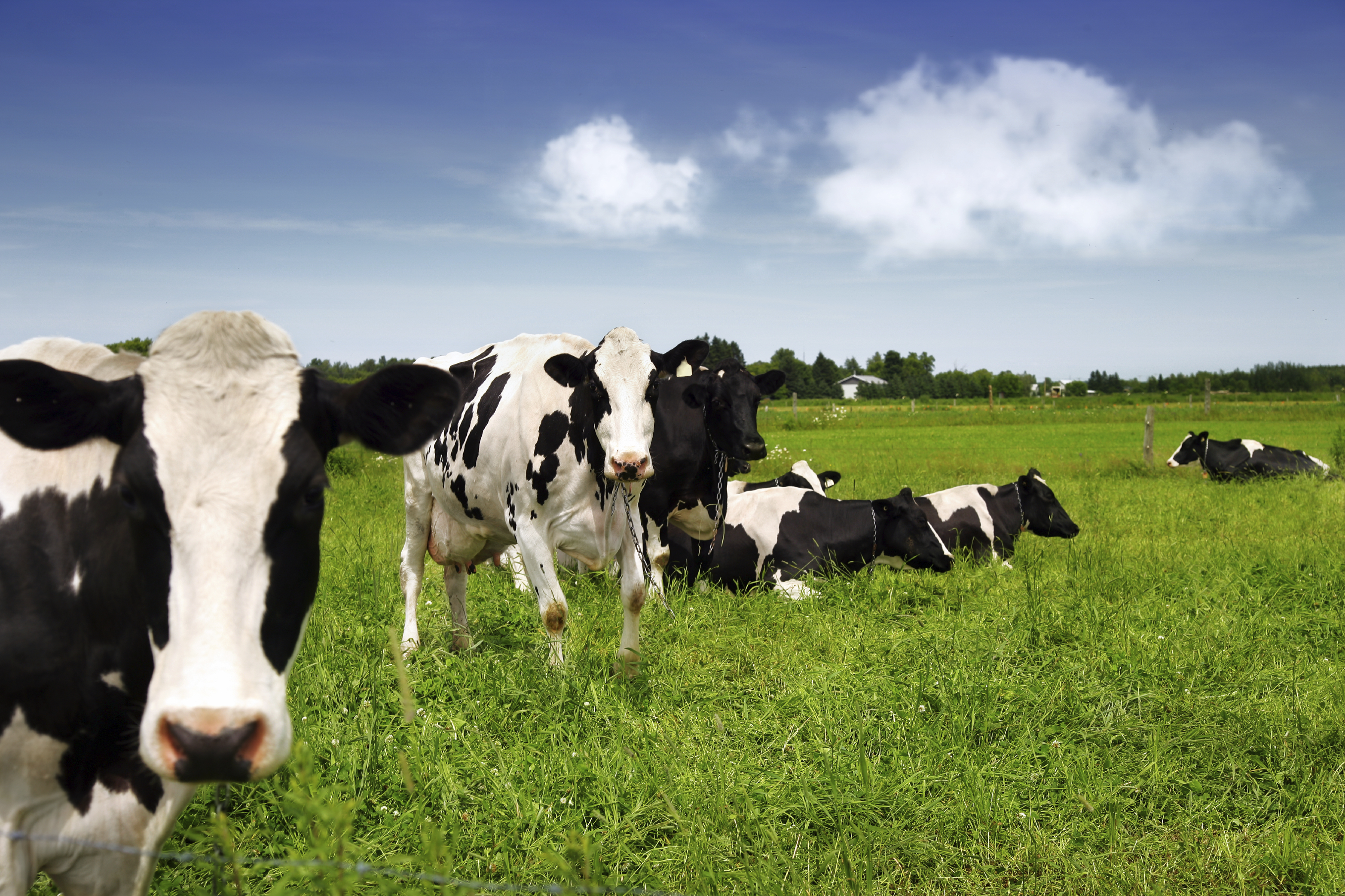 3
2
6
7
1
5
4
How many cows?
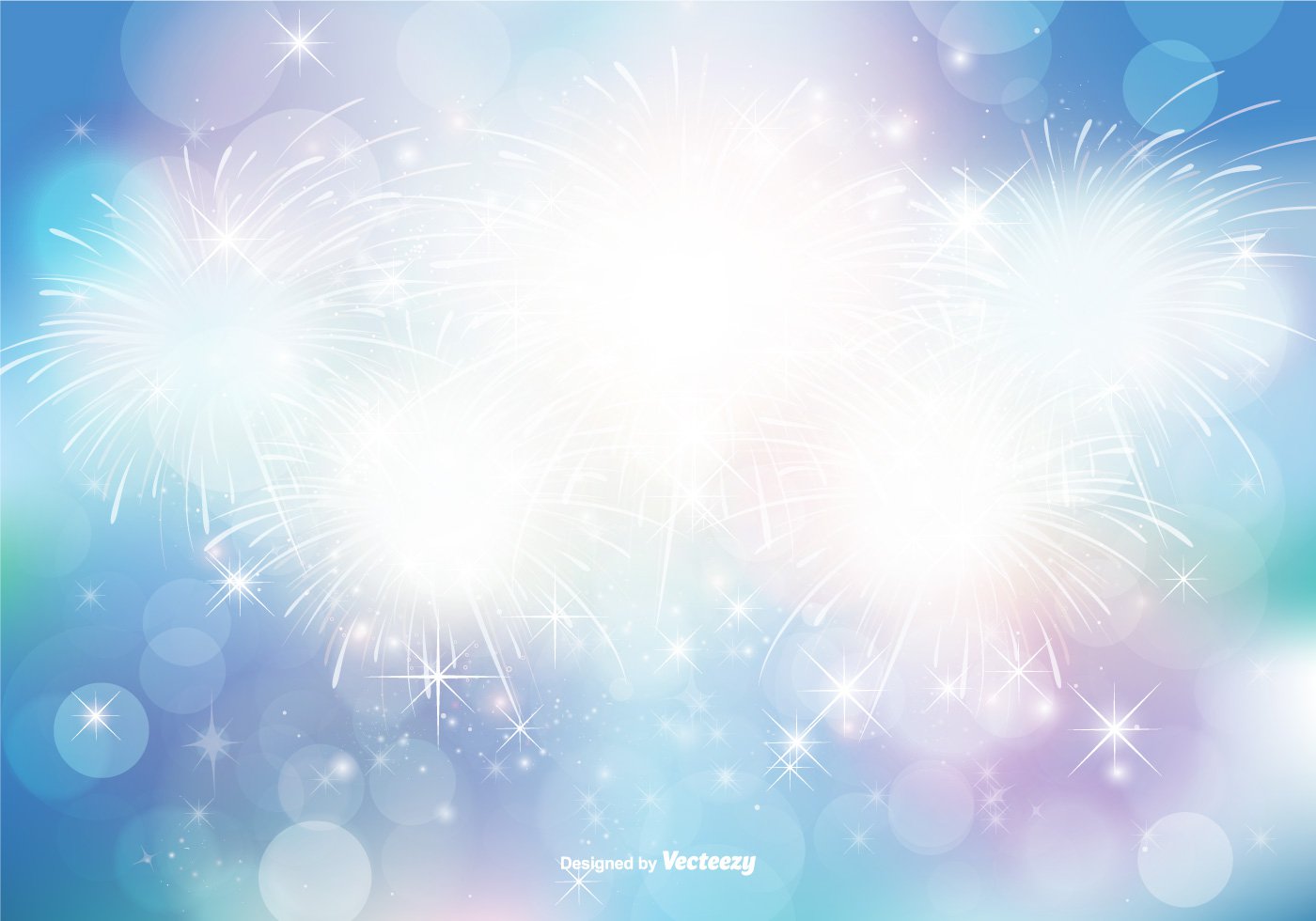 There are seven cows.
How many rabbits?
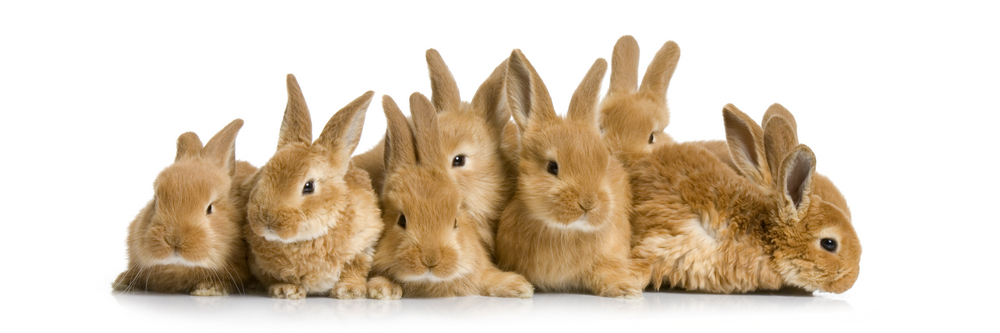 6
4
1
5
8
3
7
2
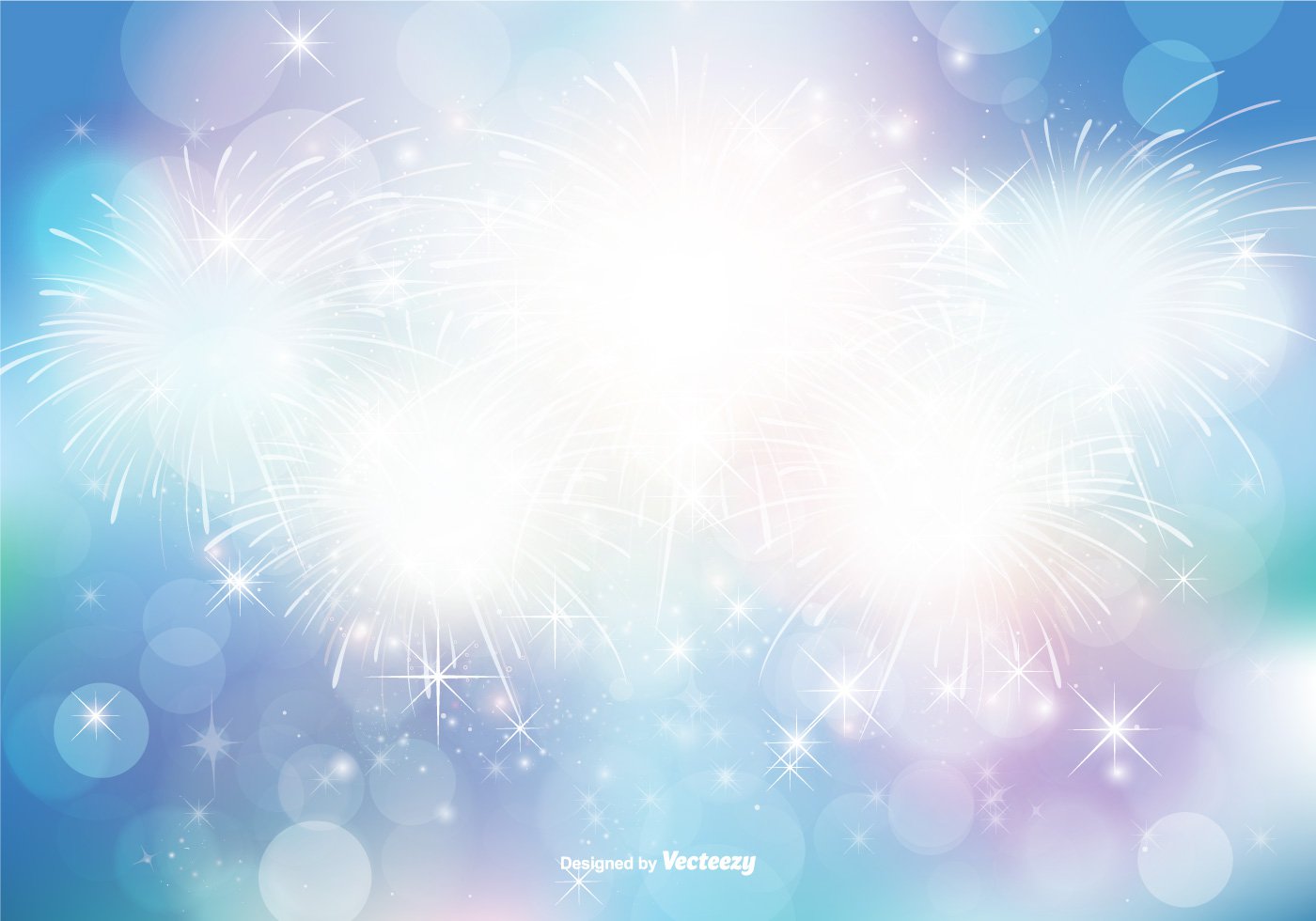 There are eight rabbits.
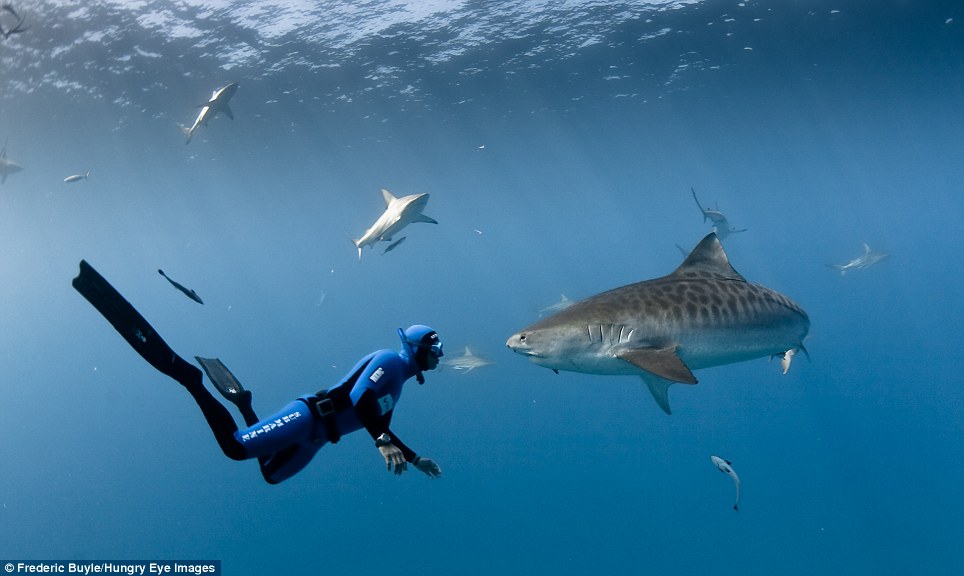 3
How many sharks?
2
6
4
7
1
5
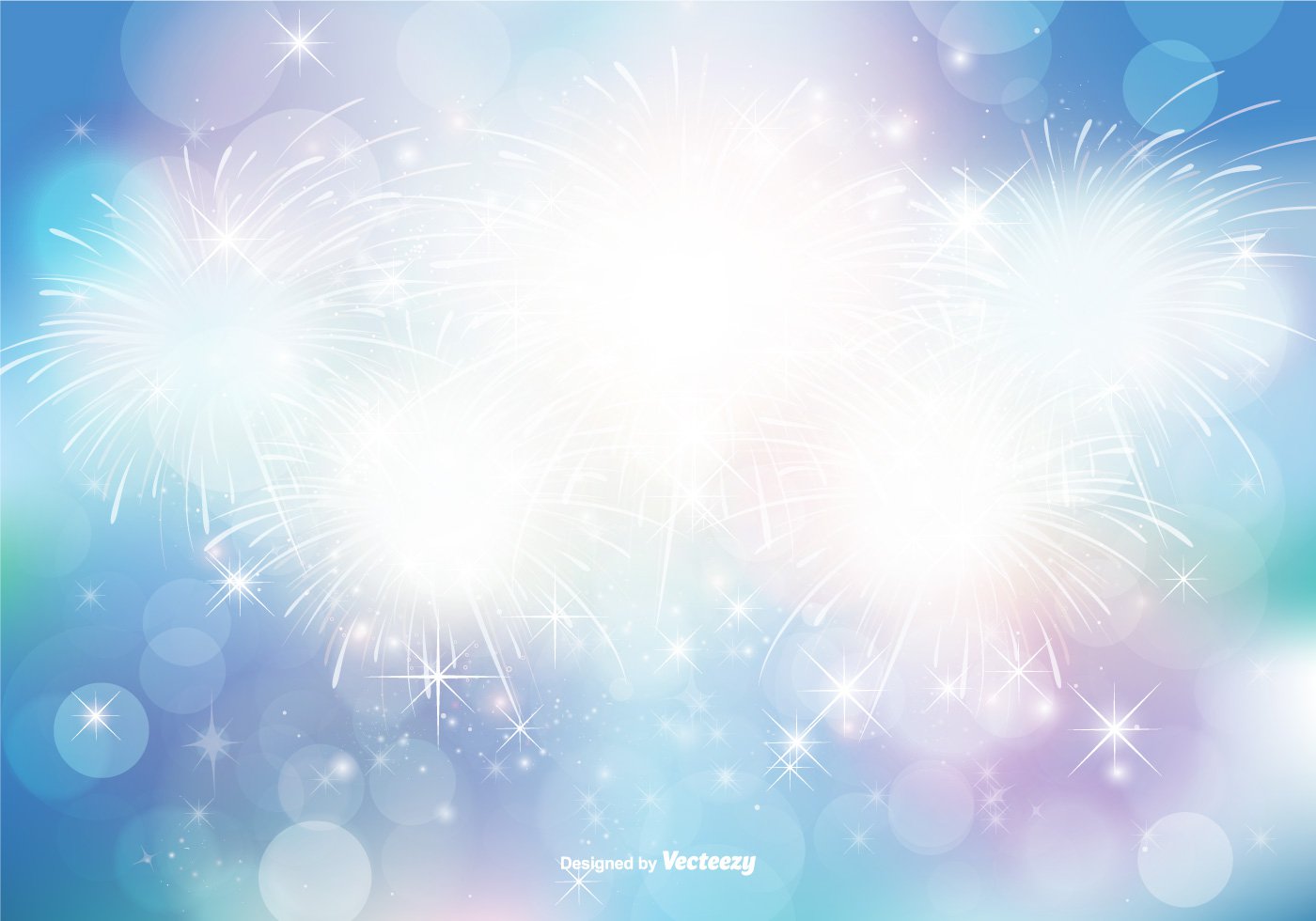 There are seven sharks.
How many ______?
Take turns asking your partner.
[Speaker Notes: 1. Give each student a printout (double sided)2. Students take turns asking, “How many cows are there?”3. The other student must count and answer, “There are four cows.”]
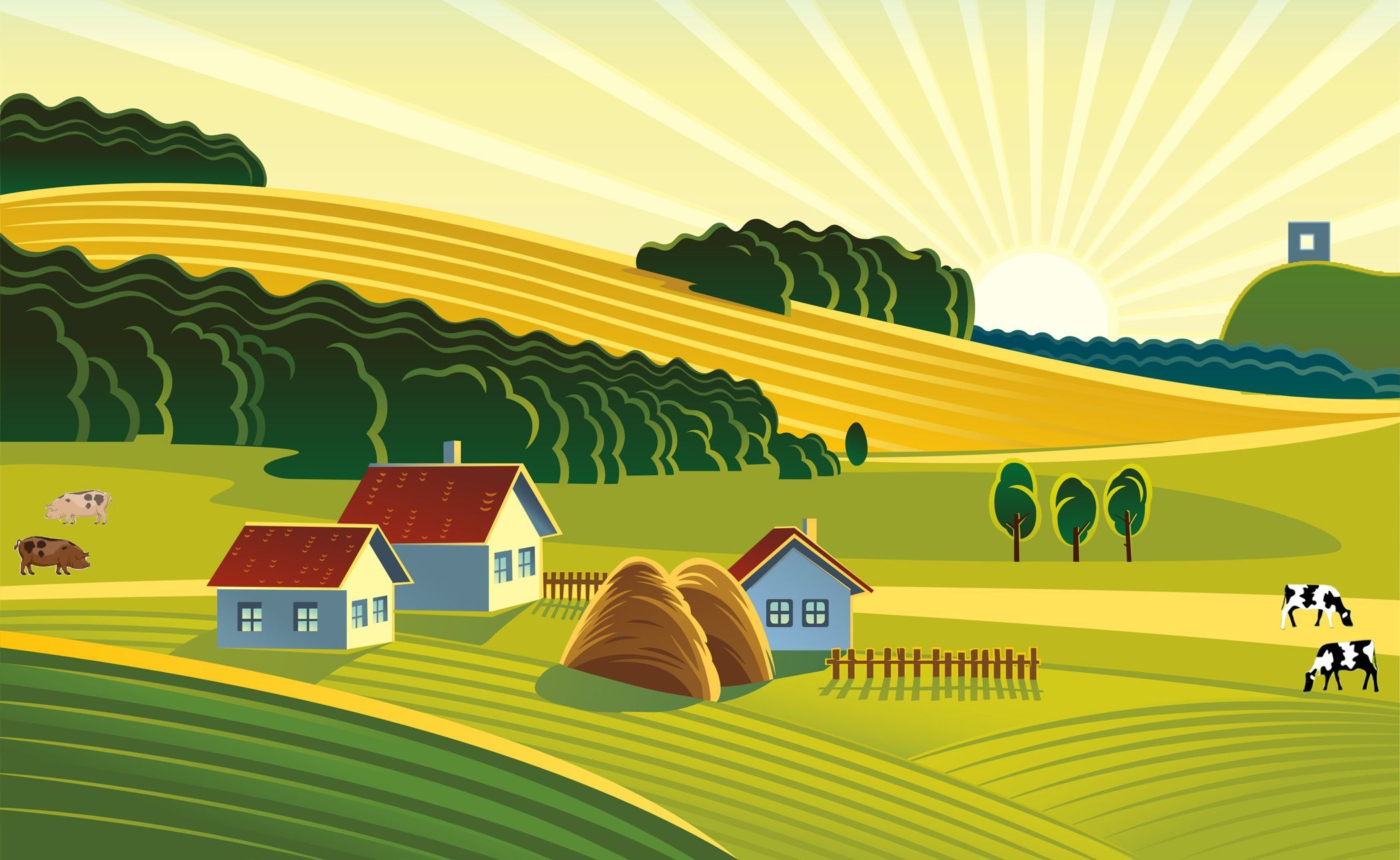 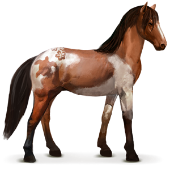 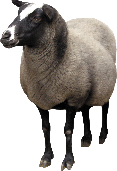 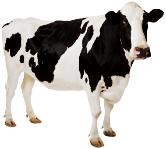 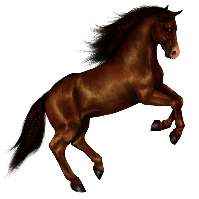 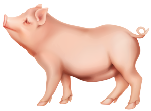 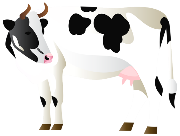 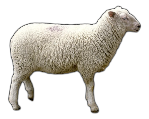 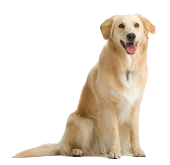 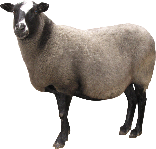 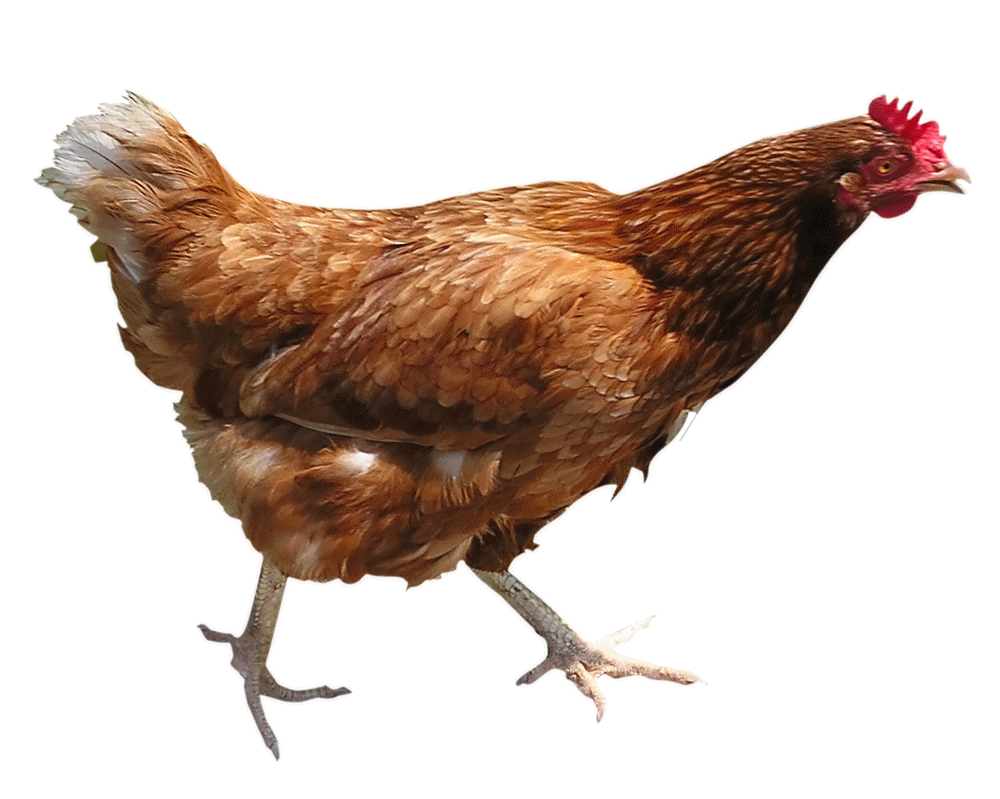 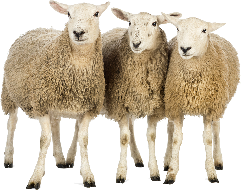 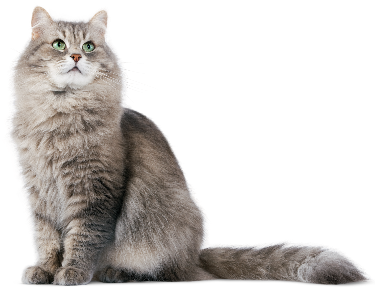 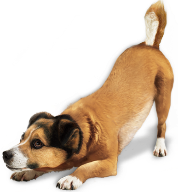 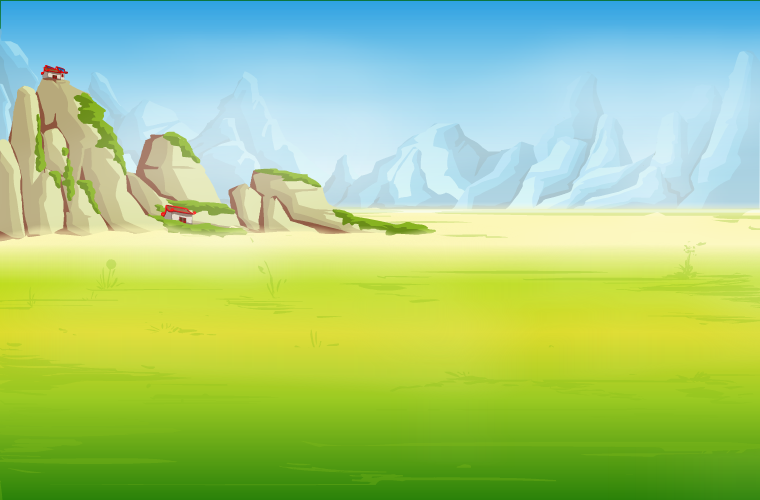 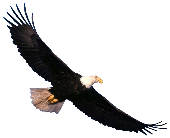 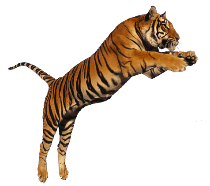 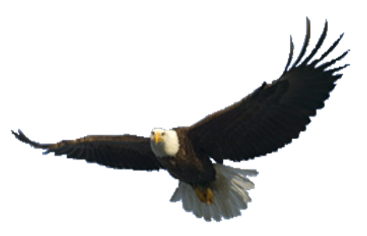 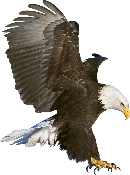 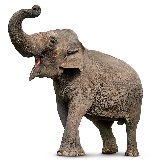 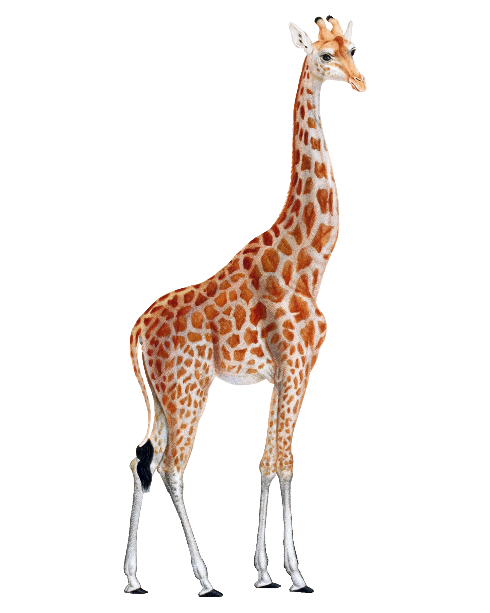 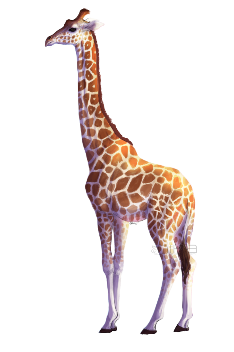 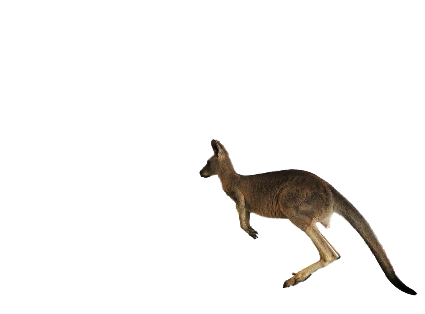 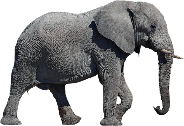 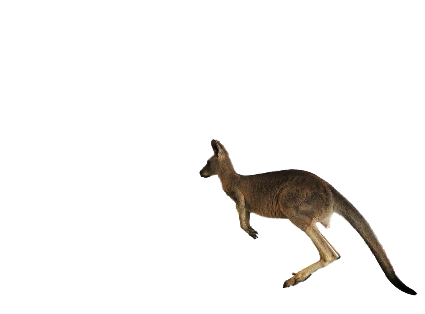 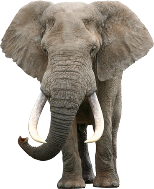 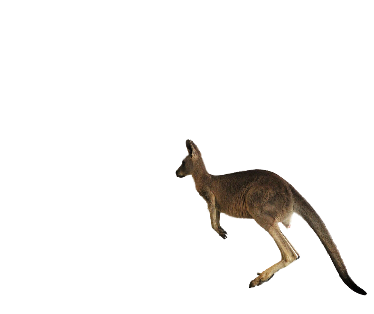 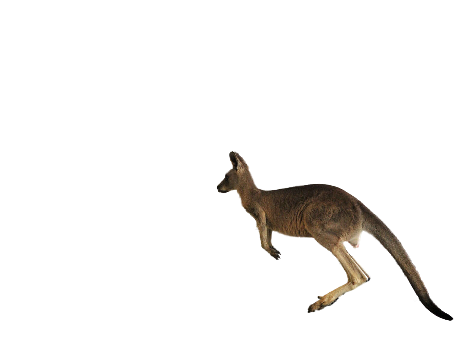 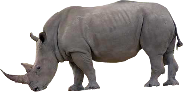 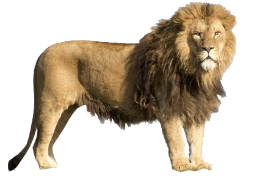 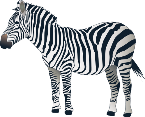 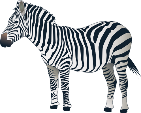 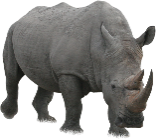 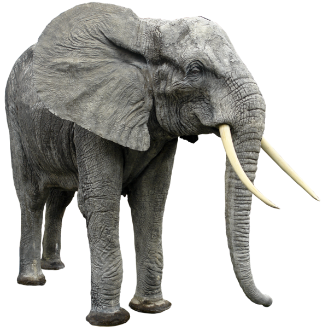 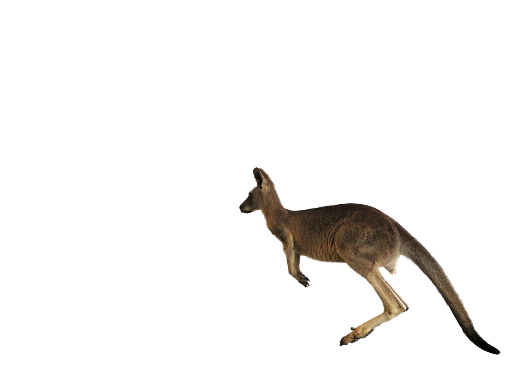 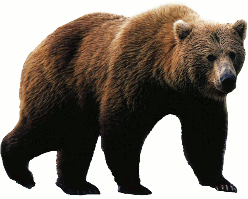 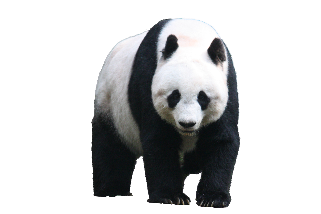 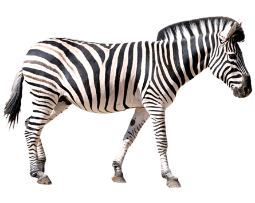 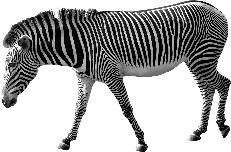 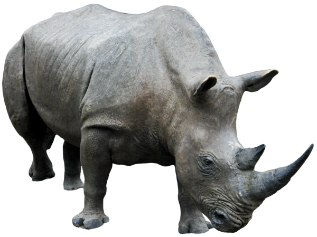 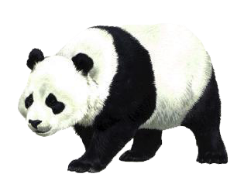 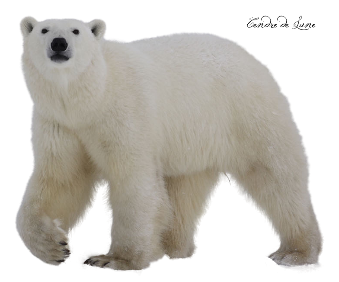 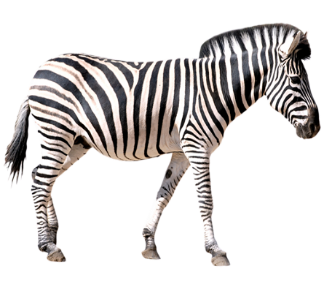 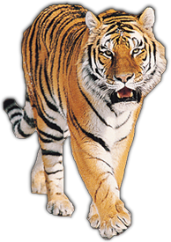 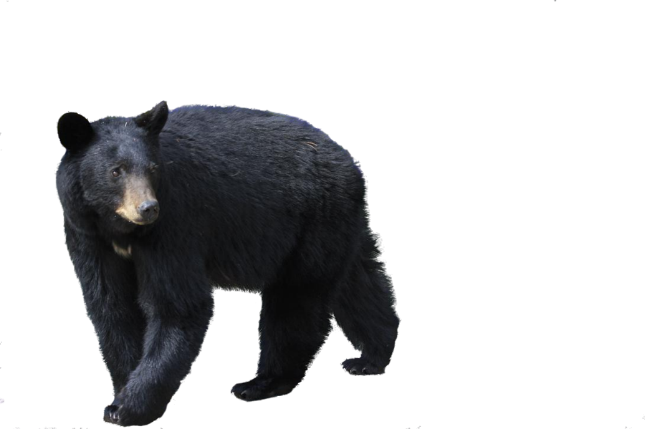 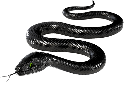 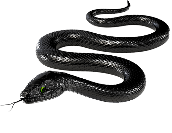 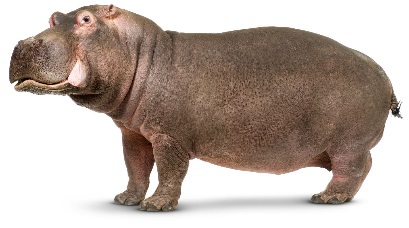 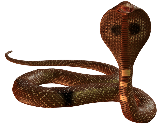 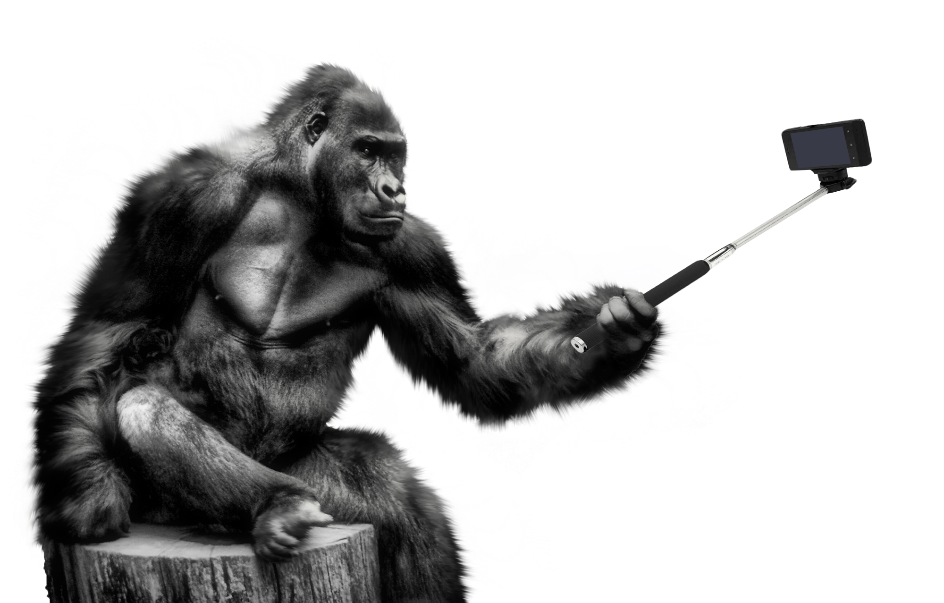 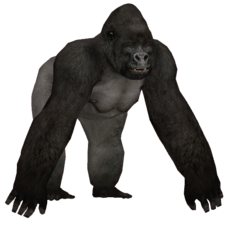 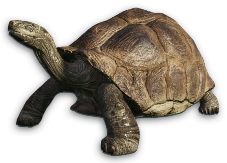 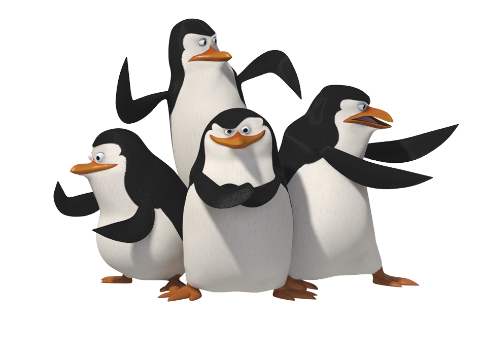 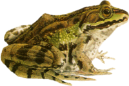 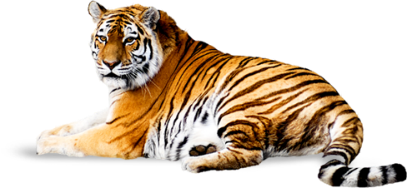 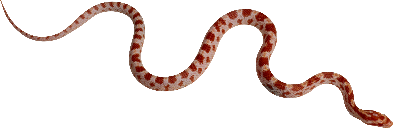 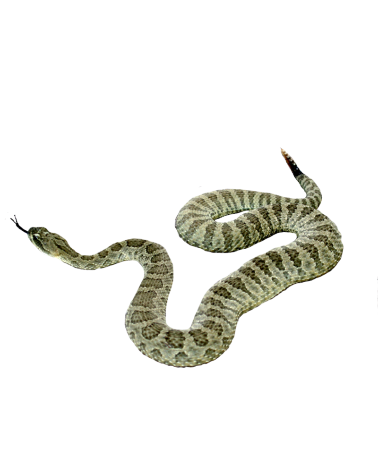 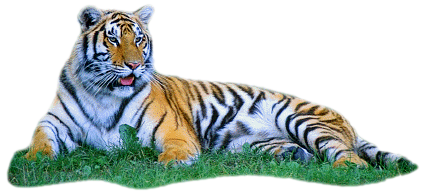 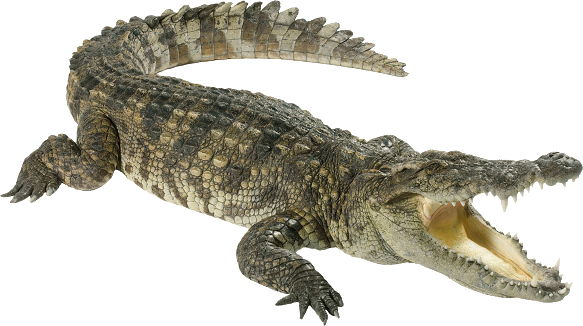 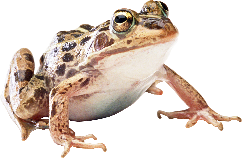 BONUS: Find the numbers
http://www.myhiddengame.com/hidden-numbers-games/12146-at-school.html
[Speaker Notes: This website used to be good.  Now Flash is not supported.  ]